Using Classroom Debates to Teach Critical Thinking
Deirdre Snyder, Ph.D.
Assistant Professor, Management
Providence College School of Business
[Speaker Notes: Welcome!

Glad to be here with you as you start out on your internships with CVS!  

My objective for the next hour is to give you some tips and strategies to help you build collaborative relationships more effectively this summer.

We’ll cover two main topics:  1) managing up we’ll cover briefly to give you some good tips on starting out right with your new boss.  2) We’ll spend a bit more time learning strategies for giving and receiving feedback effectively, and then you’ll have a chance to practice what you learned.]
Introductions …
Introductions at your tables and then 5 minutes to debate …
Session Agenda
2:45 to 3:00 – Welcome and ice breaker
 3:00 to 3:30 – Debate: Gender quotas in senior leadership
 3:30 to 3:45 – Debrief & Best practices
 3:45 to 4:10 – Q&A with Panelists
 4:10 to 4:30 – Small group work
 4:30 to 5:00 – Present outs (~5 minutes each)
 5:00 to 5:15 – Final Q&A, Wrap-up
Mock Debate
The number of women leading the largest companies grew to 6.4% in 2017, a record high
This year, it got 25% smaller
There are now 24 women, down from 32
For Gender quotas in senior leadership
Against Gender quotas in senior leadership
Individual Brainstorming – 5 minutes
Gender Quotas in Senior Leadership
Teamwork – 10 minutes
Share your best ideas
Consider the other side’s core arguments and prepare rebuttals
Decide who will speak at each stage
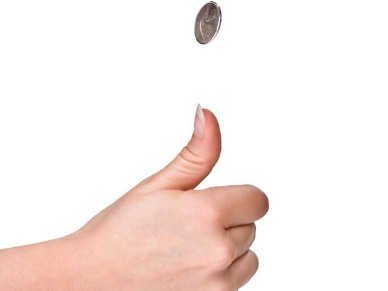 Mock Debate
For Gender Quotas in Senior Leadership
Against Gender Quotas in Senior Leadership
5 minutes

3 minute rebuttal
5 minutes

3 minute rebuttal
Live Debate EvaluationCompleted by the Audience & Board
Use the following scale to respond to each item for both teams:
Comments for the Affirmative Team
This team did a great job at:
 
This team could have improved:
 
Comments for the Negative Team
This team did a great job at:
 
This team could have improved:
 
Adapted from:  Russell, L. G., & Scherer, R. F. (1995). Debating ethics issues: Using the forensic model for analysis and presentation. Journal of Management Education, 19(3), 399-403.
Process Debrief
How did it feel to be part of the debate?
Can you see using a debate in your classroom?
What questions do you have about how to implement?
Best Practices – Panel Discussion
Small Group Work
Approximately 20 minutes (until 4:30) to work on specific debate topics at your tables
Divide by course (Strategy, Entrepreneurship, HR, OB), by level (MBA, undergrad), or by topic of interest (CEO pay, goal setting, privacy, etc.)
5 minute report outs begin at 4:30
[Speaker Notes: Divide the room into Strategy, Entrepreneurship, HR, OB, MBA, Undergrads, OR by topic CEO Pay, Goal setting, privacy, etc.   and have people move to a table of interest]
Final Questions?
Post Resources on Connect
Post follow-up questions or comments on the discussion forum: https://aom.link/OB- Debates2Engage
Add your tools to the library
Use #Debates
Getting Started:Decisions you need to make
Topic: What’s most relevant or interesting to you?
Come up with the resolution (stated in the affirmative)
Find articles or multimedia that give students a start to their research
Sides:  How and when will students find out what side they’re on? 
Do you let them choose, do you randomly assign?
Do they know ahead of the actual debate? 
Process:  Who will run the debate?
Do you want to use a student board, and if so, how do you select?  Volunteers, assign?
Decisions you need to make, cont.
Format:  What will be the structure of your debate?
Do you want to do an entire class debate, 1 v. 1, 4 v. 4, etc.
How many minutes total, and how will you divide them up between Affirmative, Negative, Rebuttals, & Questions?
Assignments:  Do you want a written assignment? 
Will students turn in their prep document, debate flow document, fact cards?  
Who has to complete the written assignment?  Just debaters and board, or audience too? 
Assessments:  What’s most important to your course objectives and learning goals?
What will you assess?  Oral presentation only or written work too?  Team or individual?  Peer evaluations?
Assessment
You need to decide what’s most important to you to assess
Content (i.e., whether the students grasped the relevant facts and issues related to the debate and course)
Oral communication (i.e., how students performed in the debate)
Written communication (i.e., the quality of their debate prep document)
Research (i.e., quality of their sources for evidence)
Perspective taking (i.e., did they exhibit clear understanding of the other side and argue effectively against it)
Teamwork (i.e., how well the group performed as a unit or through peer evaluations of team members)
Learning Goal & Objectives
Students will understand how to articulate, support, and defend key business decisions
Through active participation in the debate, students will 
Compare and discriminate between opposing view points on a key business issue
Use appropriate research techniques to find supporting evidence
Verify the value of evidence for both sides
Exhibit knowledge of core OB topics by citing relevant theories and research
Demonstrate effective oral communication skills 
Demonstrate effective written communication skills 
Work as part of a team to present a coherent business case
Sample Debate Planning RubricCould also use for self-assessment & peer feedback
Example Debate Planning
Affirmative
Negative
Useful Articles
Donovan, P., & Townsend, J. (2016). The role of debate in moving minds. Management Teaching Review, 1(1), 19-25.
Focuses on perspective taking and seeing arguments from both sides, short 5 minute one-on-one debates of people with opposing viewpoints, participants first debate one side, then switch to the other
Farmer, K., Meisel, S. I., Seltzer, J., & Kane, K. (2013). The mock trial: A dynamic exercise for thinking critically about management theories, topics, and practices. Journal of Management Education, 37(3), 400-430.
Not a “debate” per se, but this is a fantastic resource for setting up a debate-style, mock-trial activity
Mesch, D. J., Harris, M. M., & Williams, M. L. (1994). Debating: Managerial Skills Building through Contest. Journal of Management Education, 18(2), 258-264.
Advice on format, grading evaluation and criteria, suggested debate topics, grading
Moore, L. F., Limerick, D. C., & Frost, P. J. (1990). Debating the Issue: Increasing Understanding of the" Close Calls" in Organizational Decision Making. Journal of Management Education, 14(1), 37-43.
Advice on structure, judging, evaluating student effort
Russell, L. G., & Scherer, R. F. (1995). Debating ethics issues: Using the forensic model for analysis and presentation. Journal of Management Education, 19(3), 399-403.
Advice on structure and evaluation
Approachable Books on Rhetoric
Weston, A. (2013). A rulebook for arguments. Indianapolis: Hackett Pub.
Heinrichs, J. (2017). Thank you for arguing. S.L.: Three Rivers Press.
Debate Topics found in OB Texts
Robbins & Judge, 17e
McShane & Von Glinow, 8e
Affirmative action programs have outlived their usefulness
Stereotypes are dying
We should use employees’ social media presence
Pro sports strikes are caused by greedy owners
Should companies use personality tests to select job applicants?
Do diversity programs actually reduce perpetual biases?
Is having fun at work really a good idea?
Does equity motivate more than equality?
Other debate topics
Accommodating employees’ social protests
Participation trophies
Consequences at work for private posts
Negotiated salary raises
Restrictions on CEO pay
Random drug testing
Social responsibility makes good business sense
Globalization is a force for good
Individual differences drive effective leadership
#MeToo vs. #TooFar
Computers doing my future job
Goal setting to motivate employees
College student athletes should be paid to play
Uber’s Bro’ culture
Check also the New York Times Opinion Pages:  https://www.nytimes.com/roomfordebate/topics/business
Debate Resources found Online
Saskatchewan Elocution and Debate Association
Teacher’s Resources:  http://www.saskdebate.com/resources/teacher-resources 
ProCon.org
Teacher’s Corner: http://www.procon.org/education.php 
Speechanddebate.org
Debateacademy.net
Debate.org
Cross Examination Debate Association: http://cedadebate.org/
Debate Formats
There are a lot of options … Develop whatever works for the class time you have available!
Modified Team Policy Debate format
Cross Examination Debate Association (CEDA) & National Debate Tournament (NDT)
World Schools Style Debate (3 on 3)
Lincoln-Douglas Debate Format (1 on 1)Judged on the moral validity of one ideal over another
Stay in Touch
Deirdre Snyder, Ph.D.
Assistant Professor, Management 
Providence College School of Business
dsnyder1@providence.edu

Virginia Stewart, Ph.D.
Lecturer/Assistant Professor
University College Dublin
Virginia.stewart@ucd.ie 

Joseph Bongiovi